Классный час

День ПОБЕДЫ

Подготовила классный руководитель 8 класса Б 
МКОУ СОШ №2
 Корникова 
Елена Васильевна
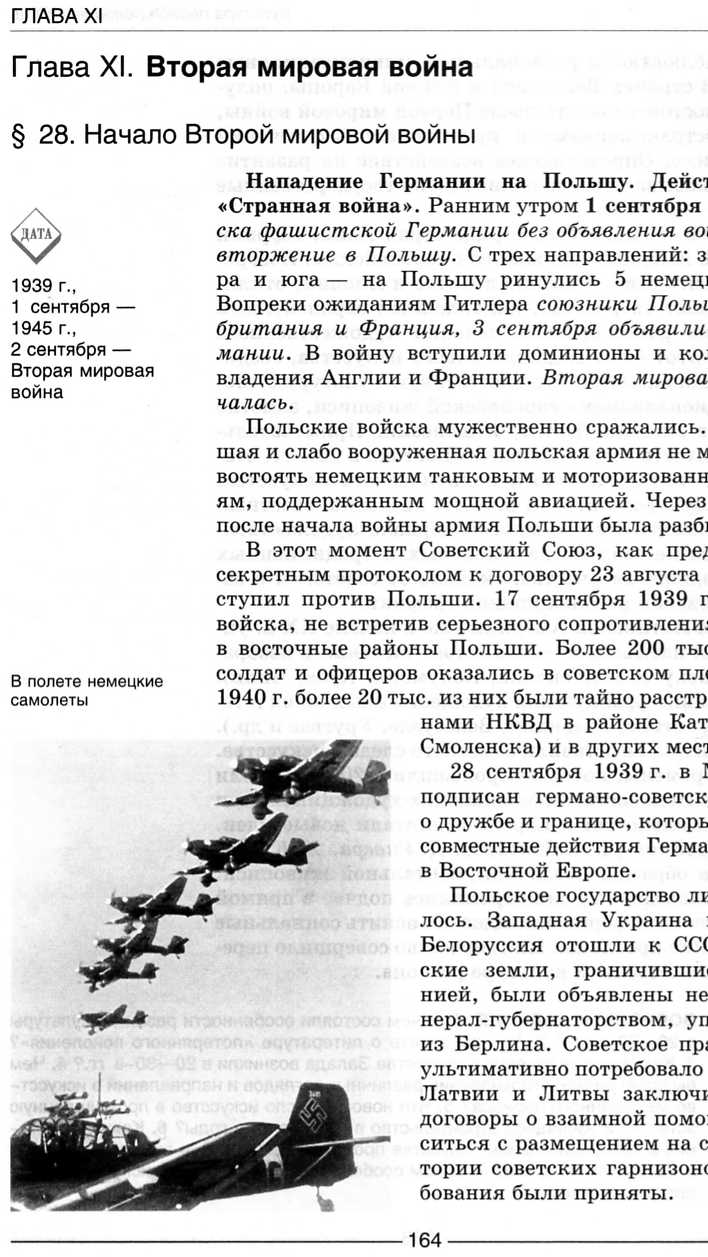 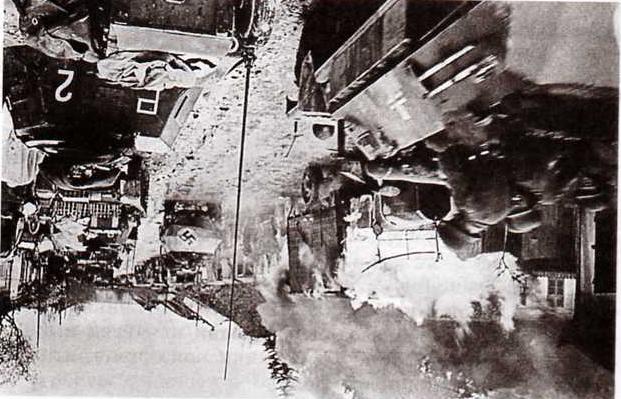 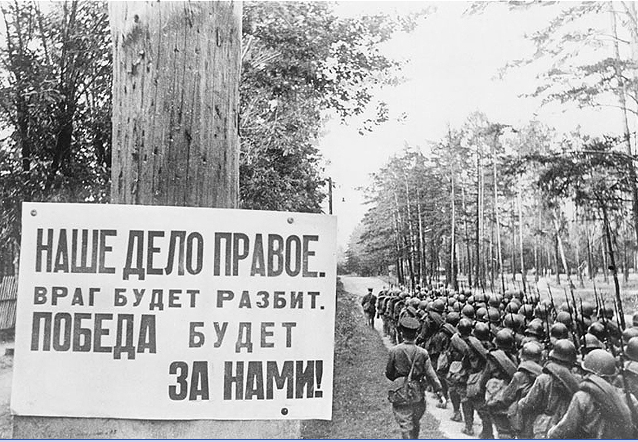 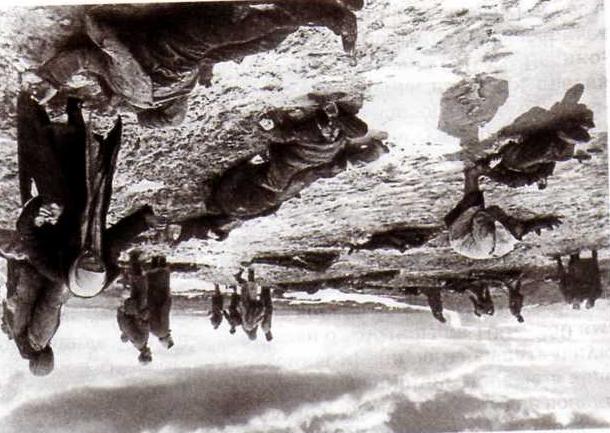 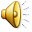 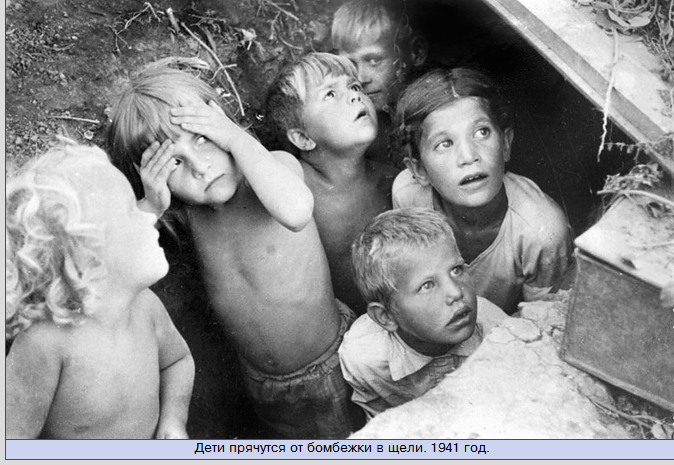 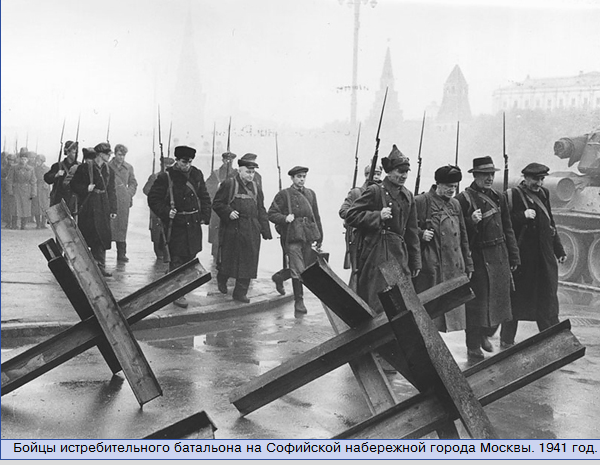 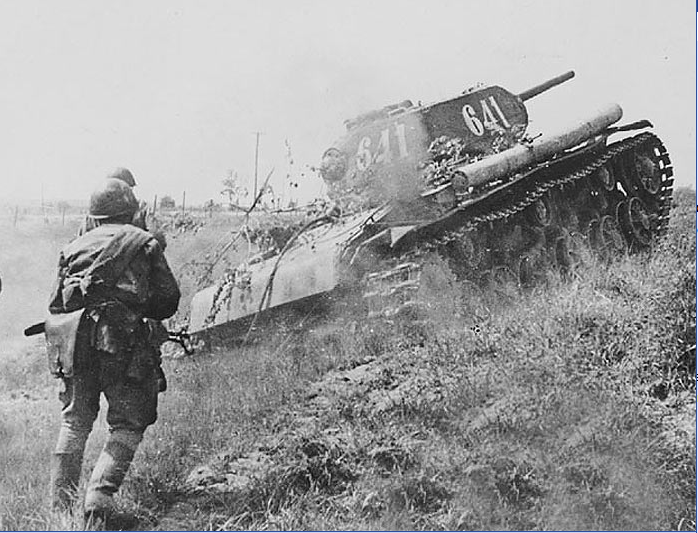 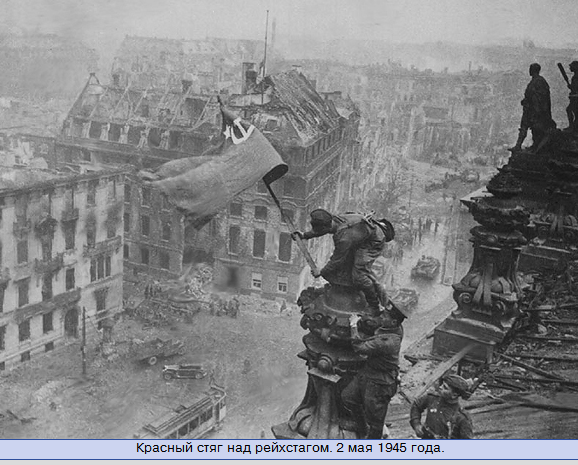 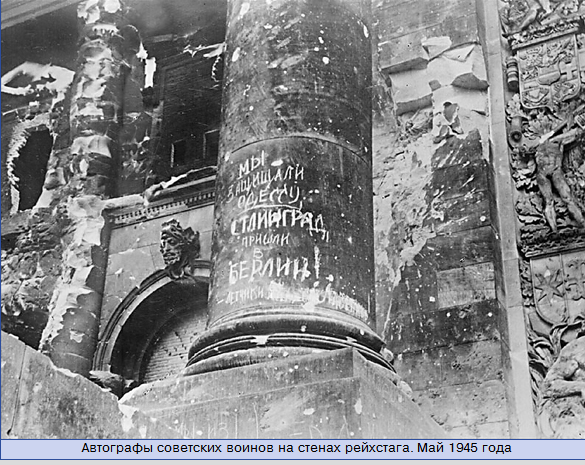 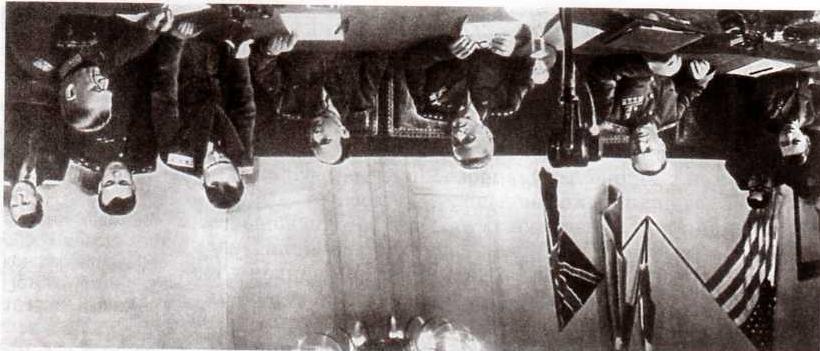 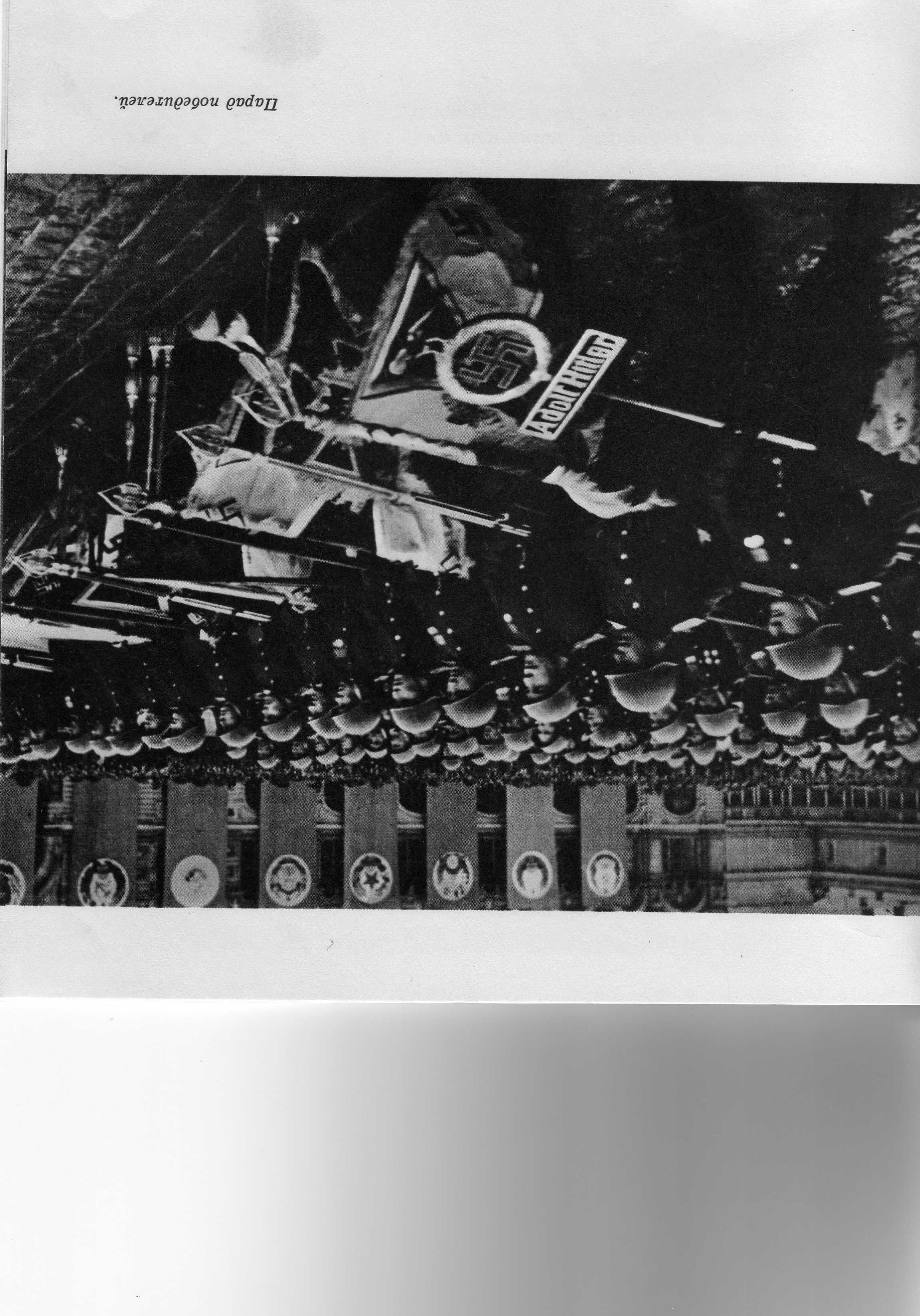